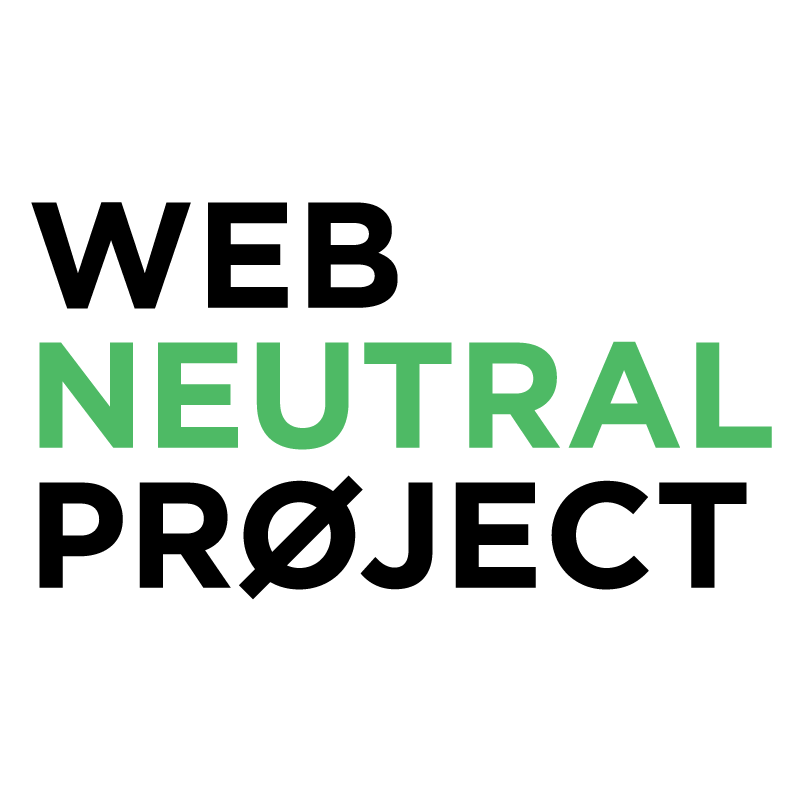 The Digital Sustainability Movement
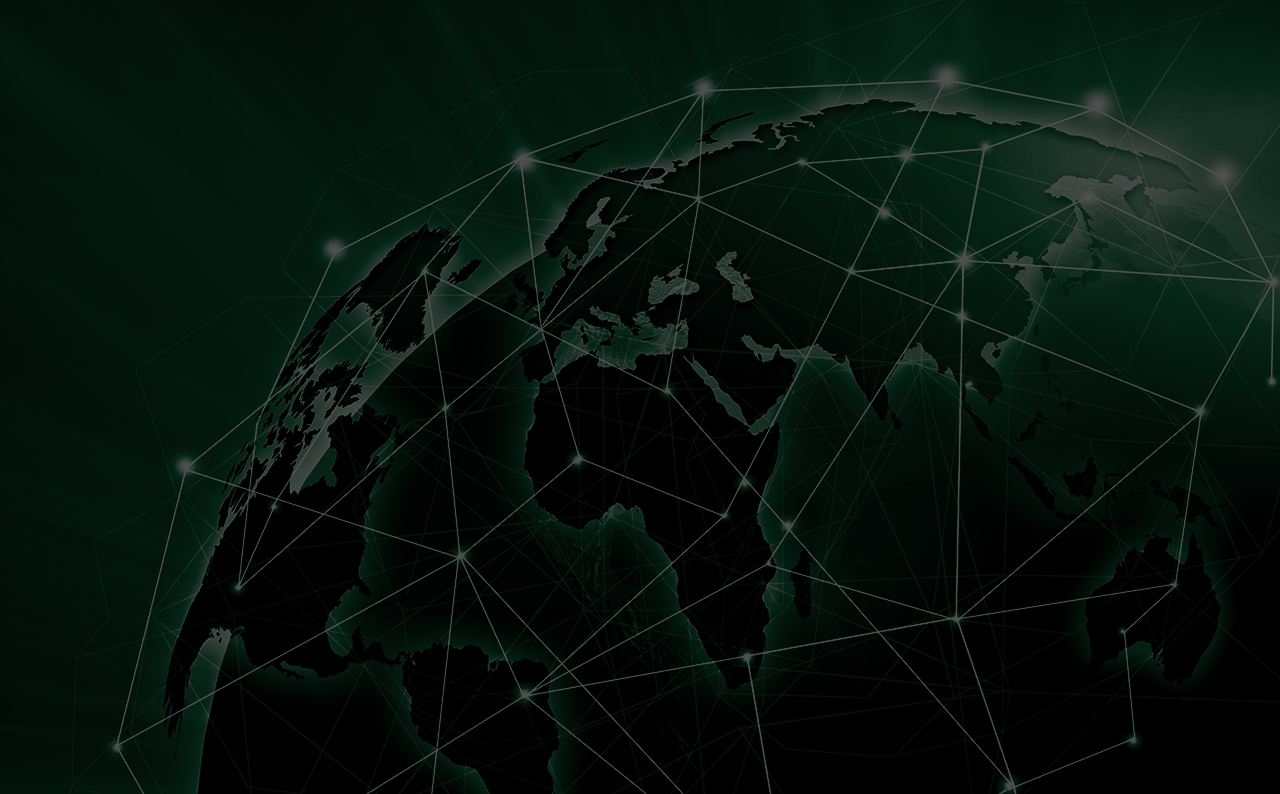 Internet
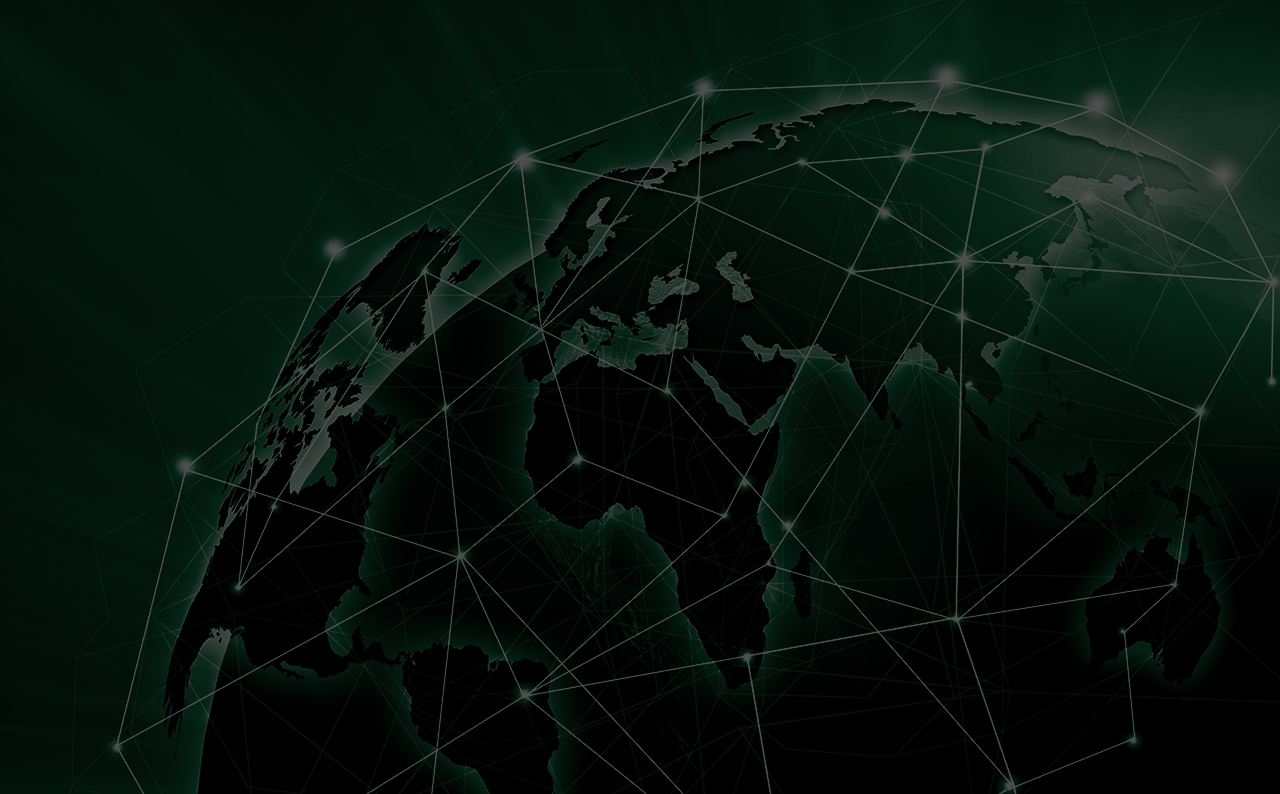 Cost of the Internet
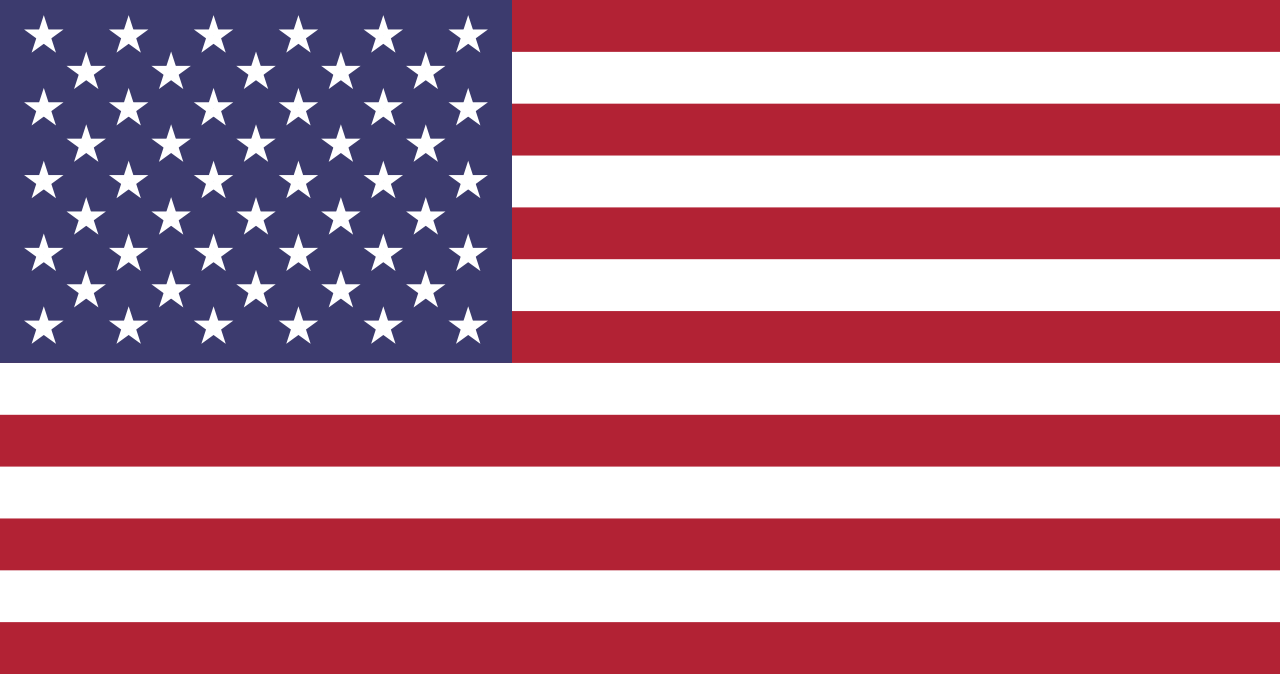 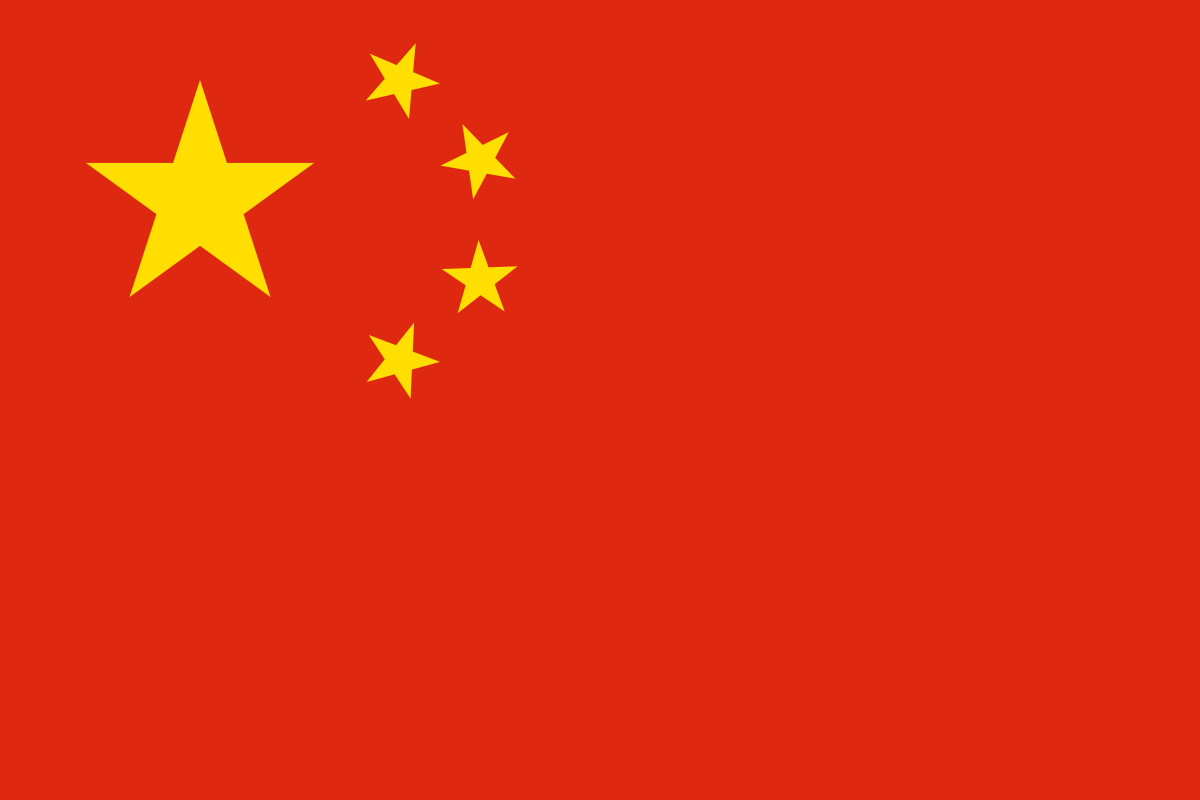 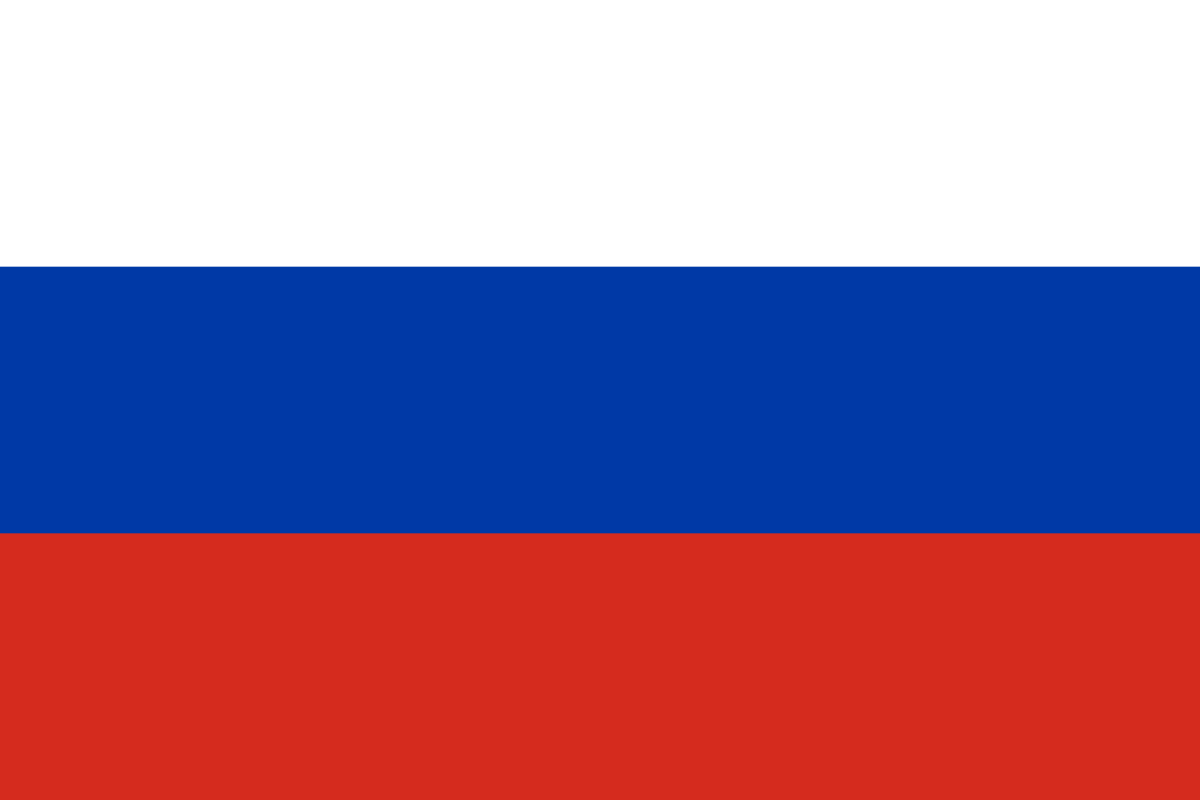 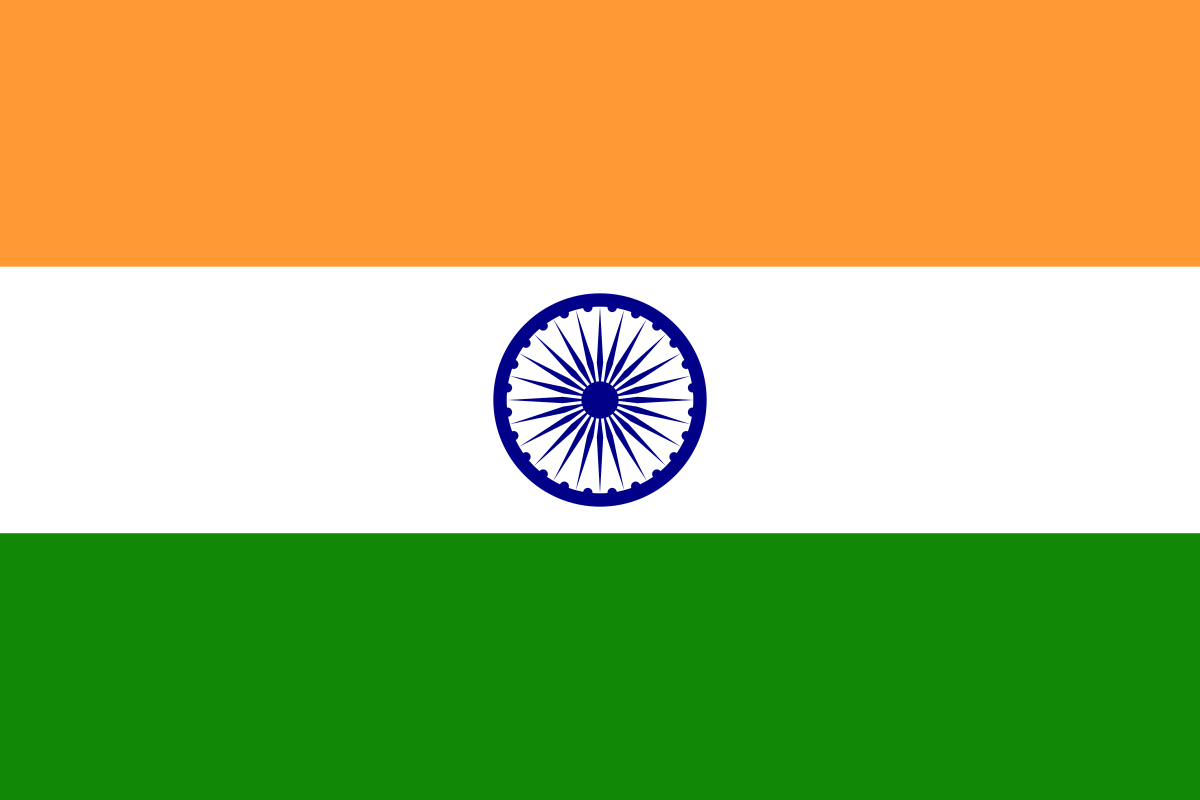 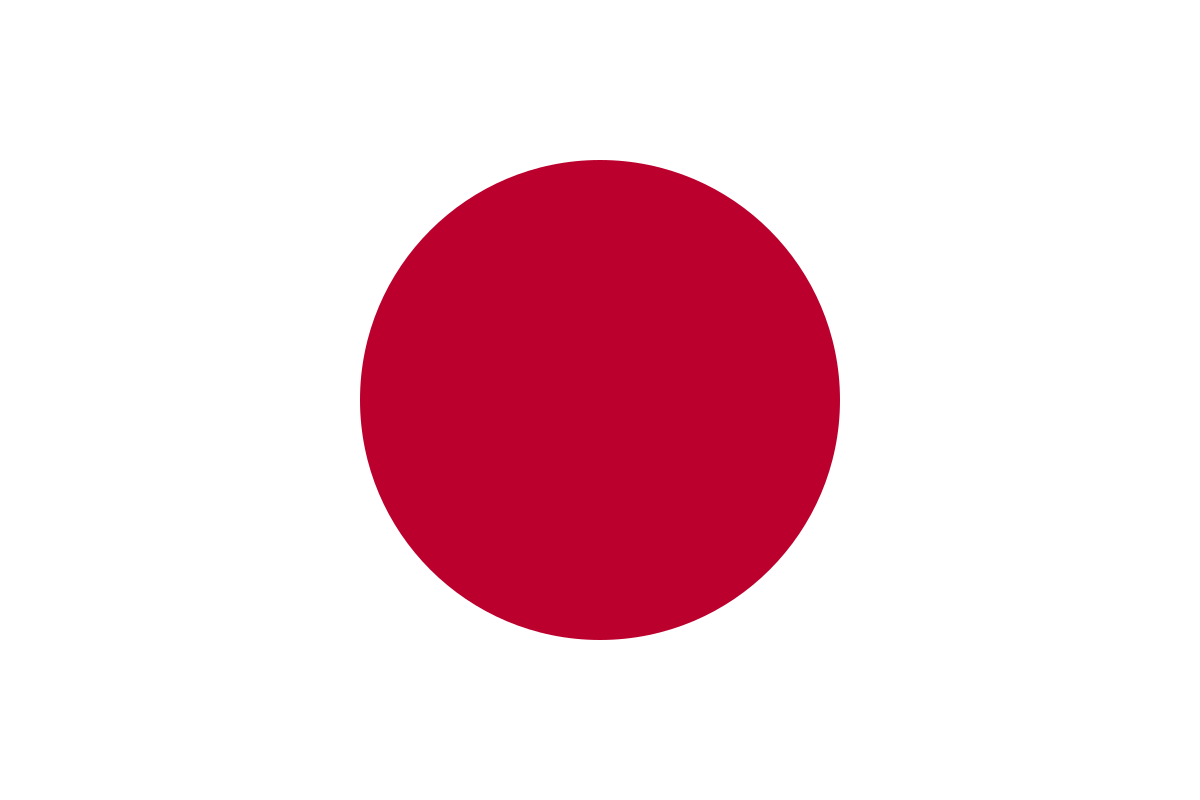 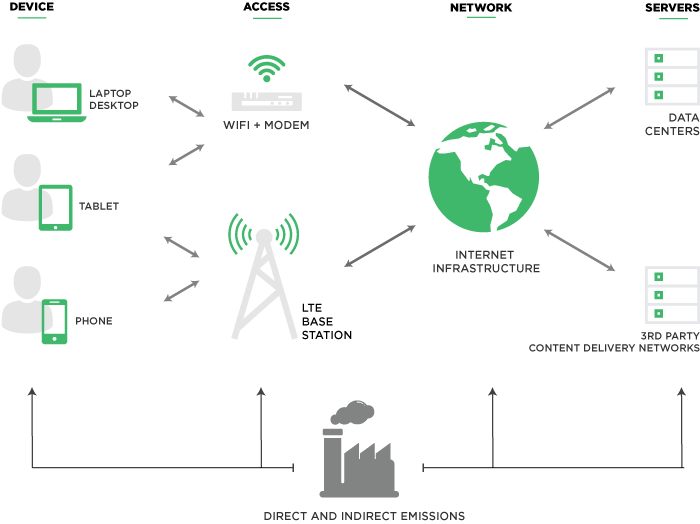 How the cloud
Works
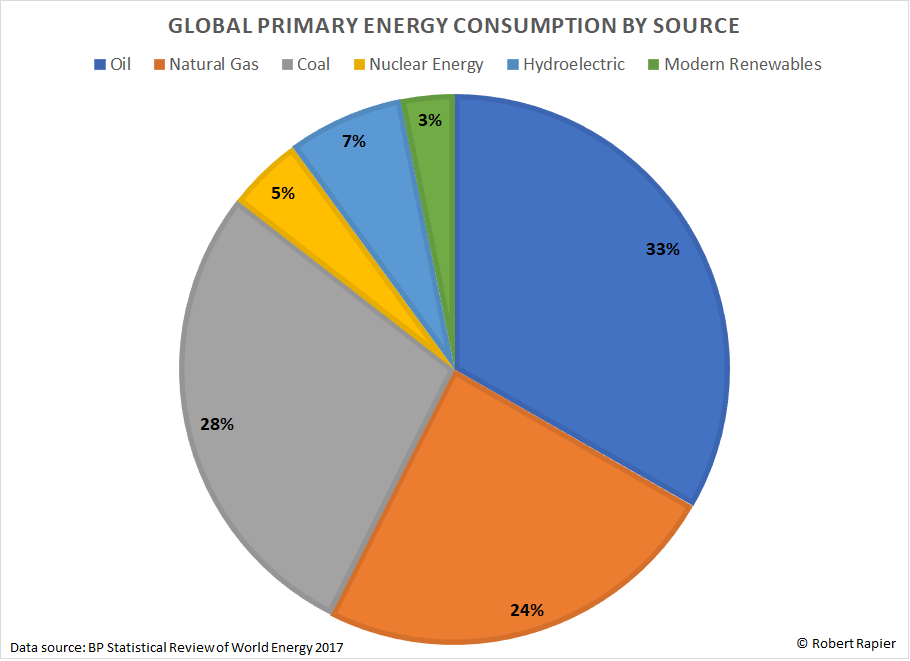 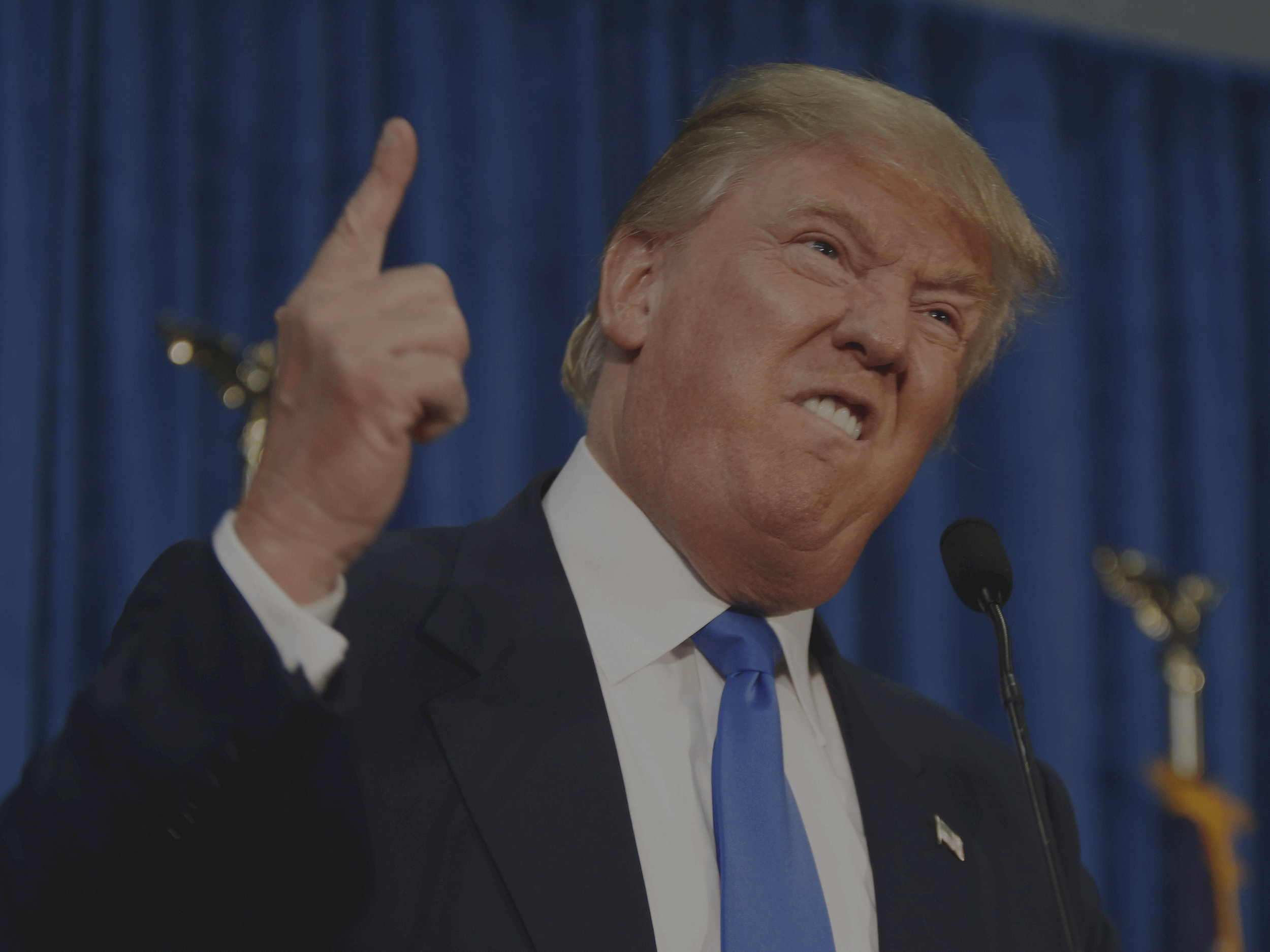 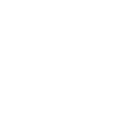 Total Tweets = 40,000+ 
Total CO2 Output = 370 kg 
Equivalent to =
Donald Trump
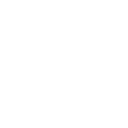 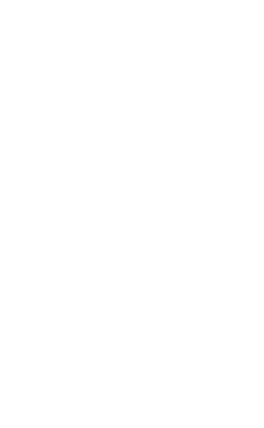 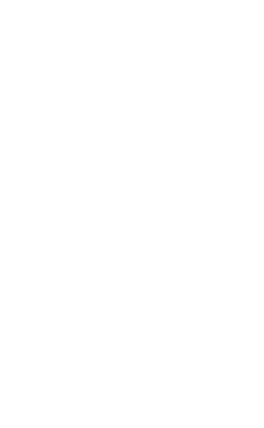 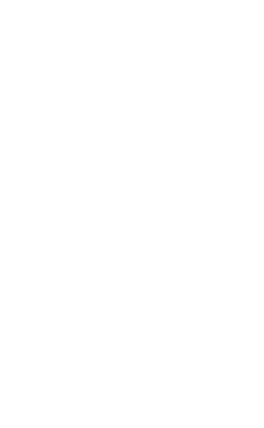 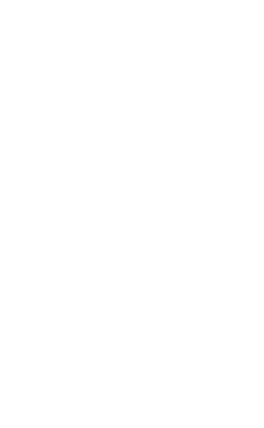 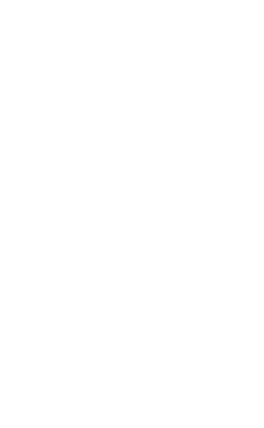 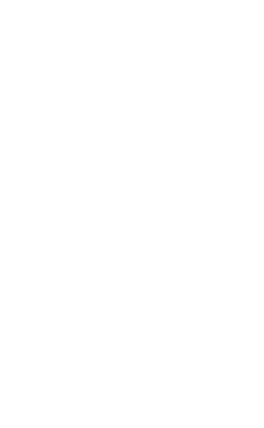 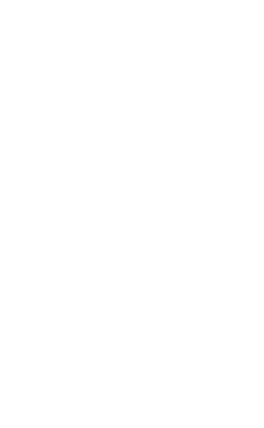 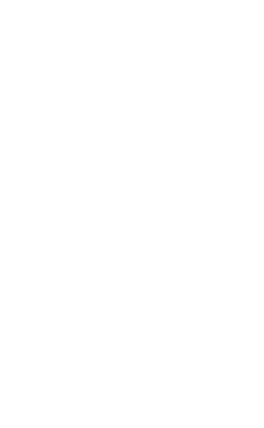 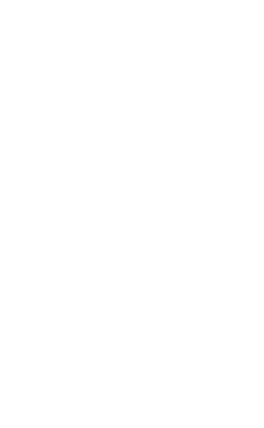 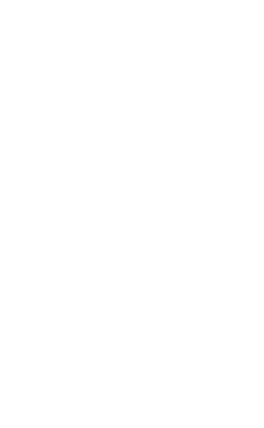 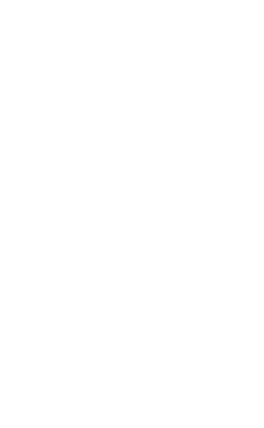 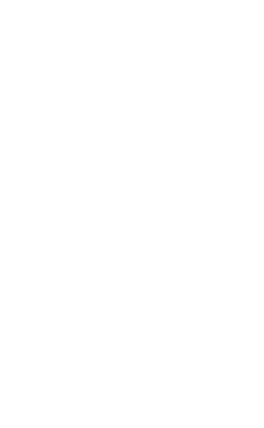 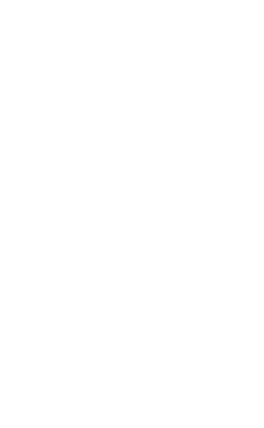 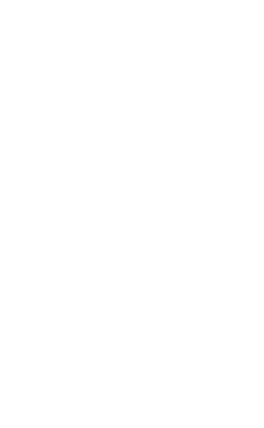 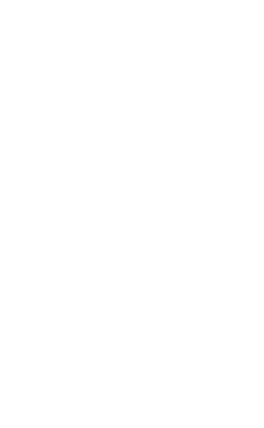 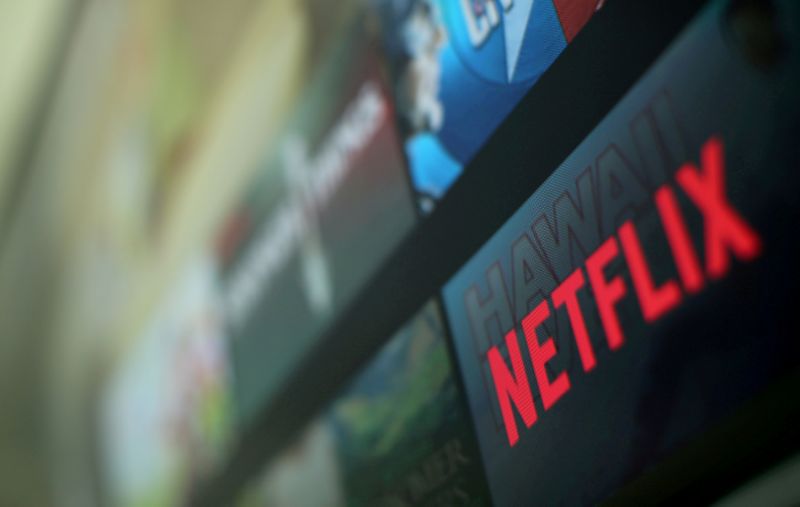 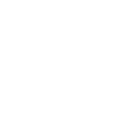 Length of show = 2 hours 
Total energy used = 300 kWh
Equivalent to =
Netflix
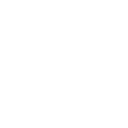 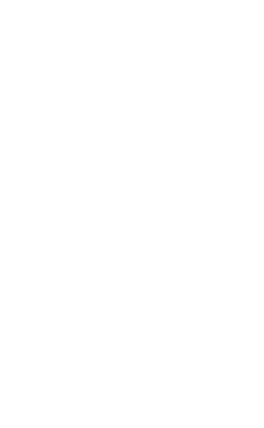 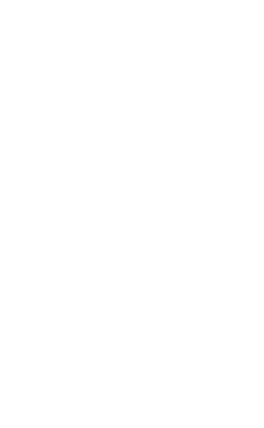 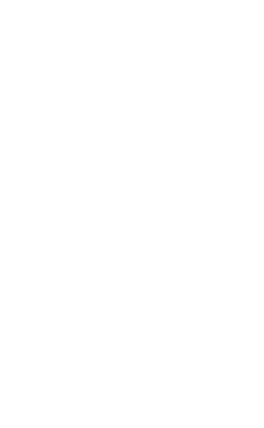 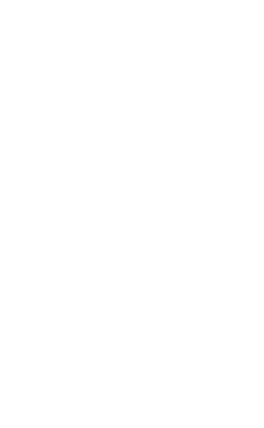 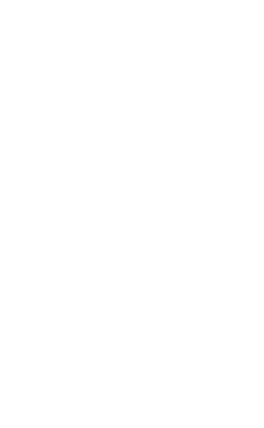 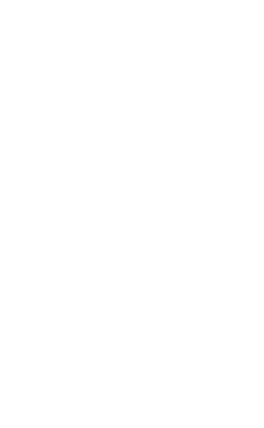 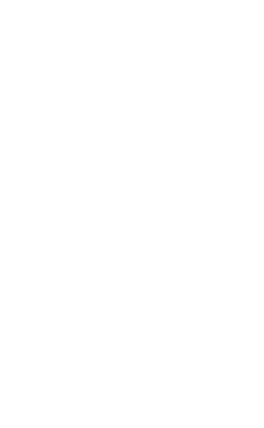 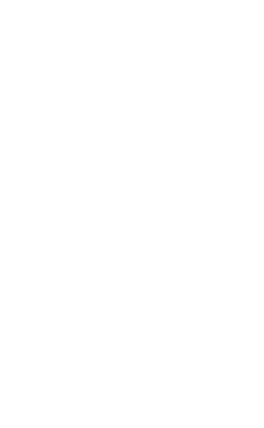 Jevons Paradox
“Occurs when technological progress increases the efficiency with which a resource is used, lowering the price of said resource, but the rate of consumption of that resource rises due to increasing demand”.
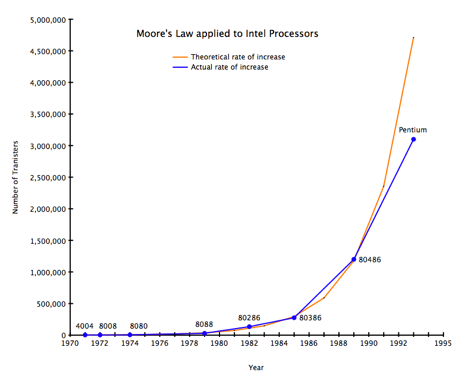 Moore’s Law
Overall processing power for computers will double every 
two years.
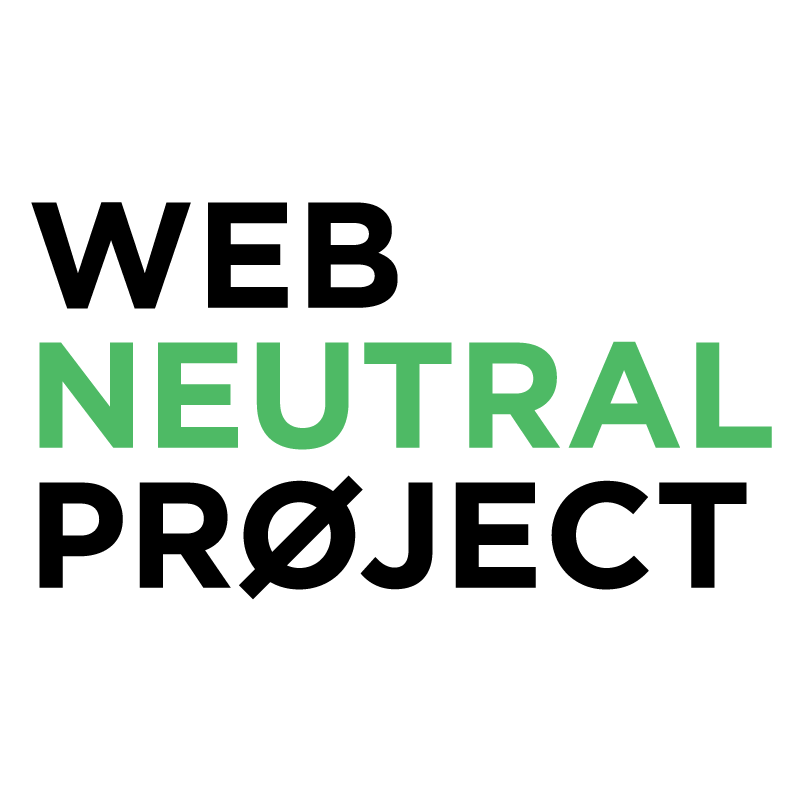 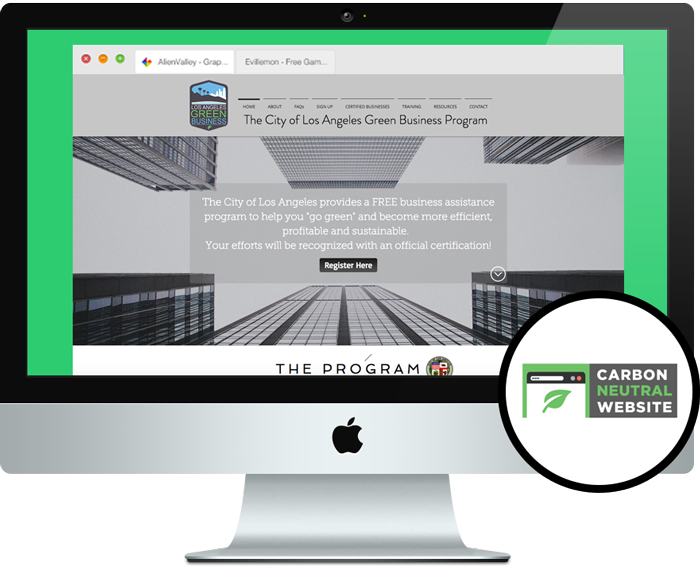 The internets
leading website sustainability certification
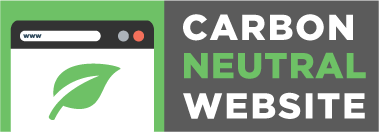 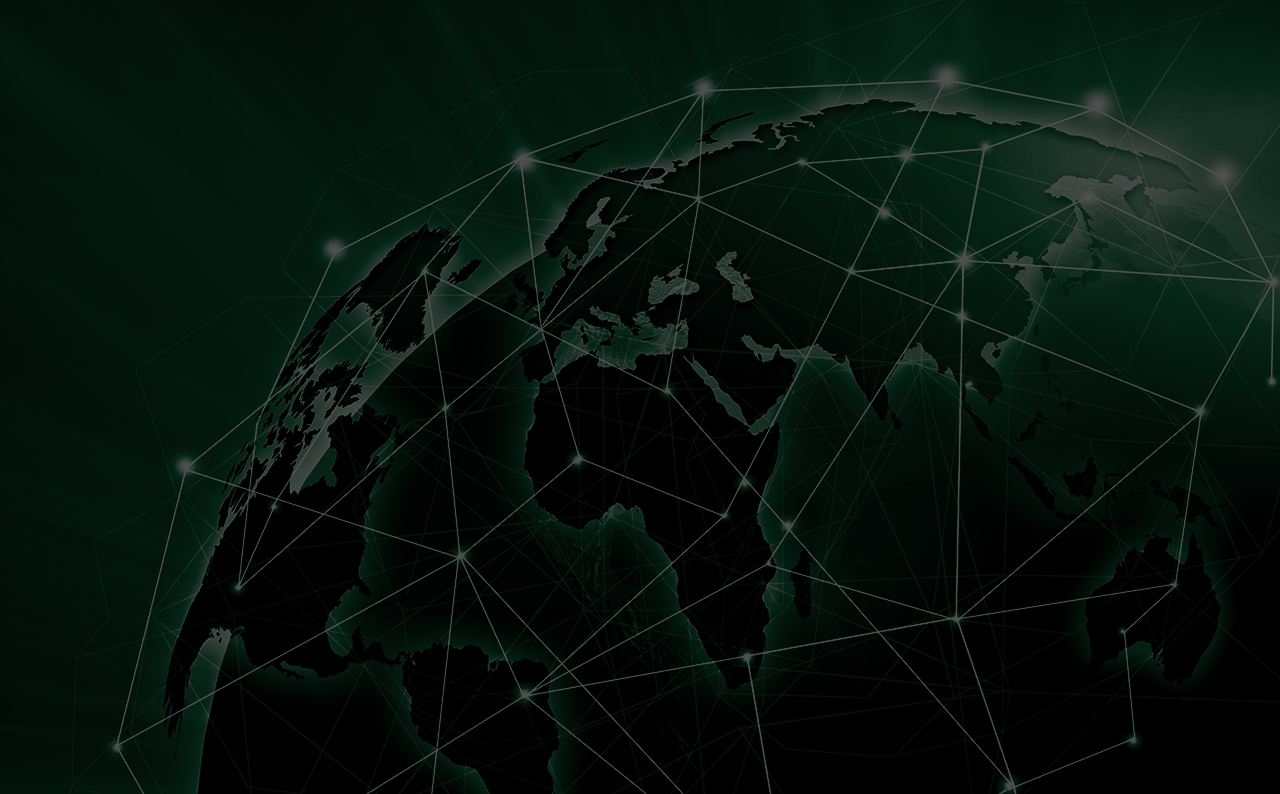